U.S. Small BusinessAdministrationShuttered Venues Daily Reportas of 12:00 pm ET May 3, 2021
Total Applications Received
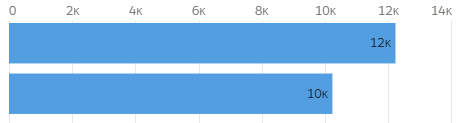 22,538 Total 
12,238 Started
10,300 Submitted
2
Breakdown by Priority Periods of Applications Submitted
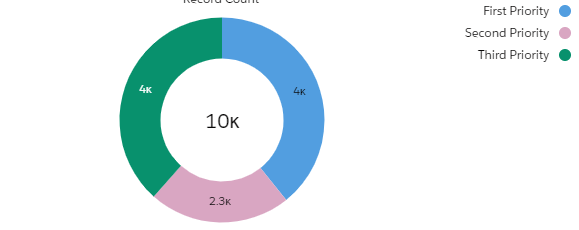 4,041   First Priority
2,304  Second Priority
3,955  Third Priority*
3
*See notes for priority definitions
[Speaker Notes: First Priority (First 14 days of grant awards) – 
Entities that suffered a 90% or greater gross revenue loss between April 2020 through December 2020 due to the COVID-19 pandemic.

Second Priority (Next 14 days of grant awards)- 
Entities that suffered a 70% or greater gross revenue loss between April 2020 through December 2020 due to the COVID-19 pandemic.

Third Priority (Beginning 28 days after first and second priority awards are made) – 
Entities that suffered a 25% or greater earned revenue loss between one quarter of 2019 and the corresponding quarter of 2020.]
Breakdown by Venue Types of Applications Submitted
Applicant Venue
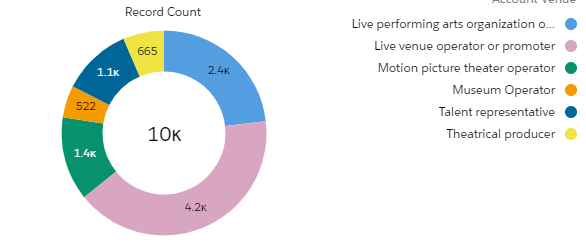 522 Museum Operators
1,135 Talent Representatives
665 Theatrical Producers
2,389 Live performing arts organization operator 
4,227 Live venue operator or promoter
1,362 Motion picture theater operator
4
Total Requested Funding (Proposed & Adjusted) by Priority Period
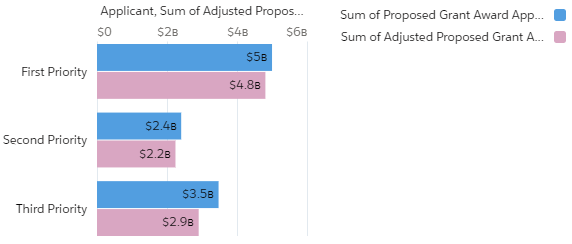 PROPOSED
$10,874,936,794.69   Total
$4,998,773,357.50   First Priority
$2,404,310,439.05   Second Priority
$3,471,852,998.14   Third Priority
ADJUSTED (subtract post 12-27-20 PPP)
$9,953,899,713.43   Total
$4,809,051,663.83   First Priority
$2,240,891,379.17   Second Priority
$2,903,956,670.43   Third Priority*
5
*See notes for priority definitions
[Speaker Notes: First Priority (First 14 days of grant awards) – 
Entities that suffered a 90% or greater gross revenue loss between April 2020 through December 2020 due to the COVID-19 pandemic.

Second Priority (Next 14 days of grant awards)- 
Entities that suffered a 70% or greater gross revenue loss between April 2020 through December 2020 due to the COVID-19 pandemic.

Third Priority (Beginning 28 days after first and second priority awards are made) – 
Entities that suffered a 25% or greater earned revenue loss between one quarter of 2019 and the corresponding quarter of 2020.]
Applicants & Dollar Value that qualify for SVOG Small Business Set-Aside
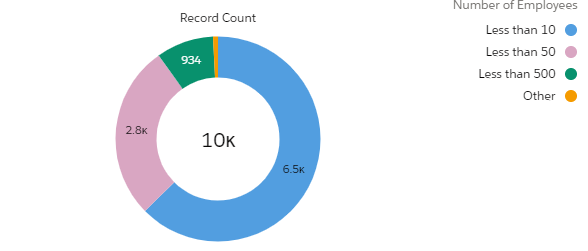 ADJUSTED (subtract post 12-27-20 PPP)
$9,953,899,713.43
Proposed Total
$10,874,936,794.69
Total Applications
9,288
6
*See notes for priority definitions
[Speaker Notes: First Priority (First 14 days of grant awards) – 
Entities that suffered a 90% or greater gross revenue loss between April 2020 through December 2020 due to the COVID-19 pandemic.

Second Priority (Next 14 days of grant awards)- 
Entities that suffered a 70% or greater gross revenue loss between April 2020 through December 2020 due to the COVID-19 pandemic.

Third Priority (Beginning 28 days after first and second priority awards are made) – 
Entities that suffered a 25% or greater earned revenue loss between one quarter of 2019 and the corresponding quarter of 2020.]